الوحدة الأولى : حياة جديدة
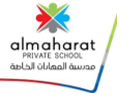 الدرس الأول : الحيوانات المهددة بالانقراض
حيوانات مهددة بالانقراض
فهم واستيعاب
الأسبوع : الرابع
أيام الأسبوع
الأحد
الهدف :

1.أن يظهر فهمه للنص المعلوماتي من خلال الاجابة على الأسئلة.

2.يحدد الغاية من النص المعلوماتي.
الاثنين
2
1
8
4
5
6
3
7
الثلاثاء
15
12
13
14
11
16
9
10
الاربعاء
20
21
24
18
19
22
23
17
الخميس
31
28
29
26
27
30
25
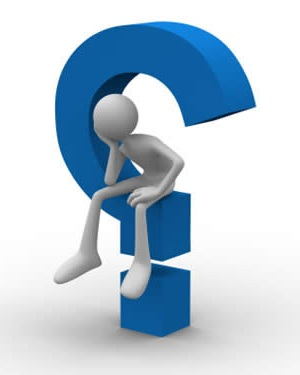 التهيئة
الاجابة فما السؤال ..
الاجابة .. محمية صير بني ياس
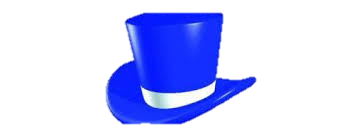 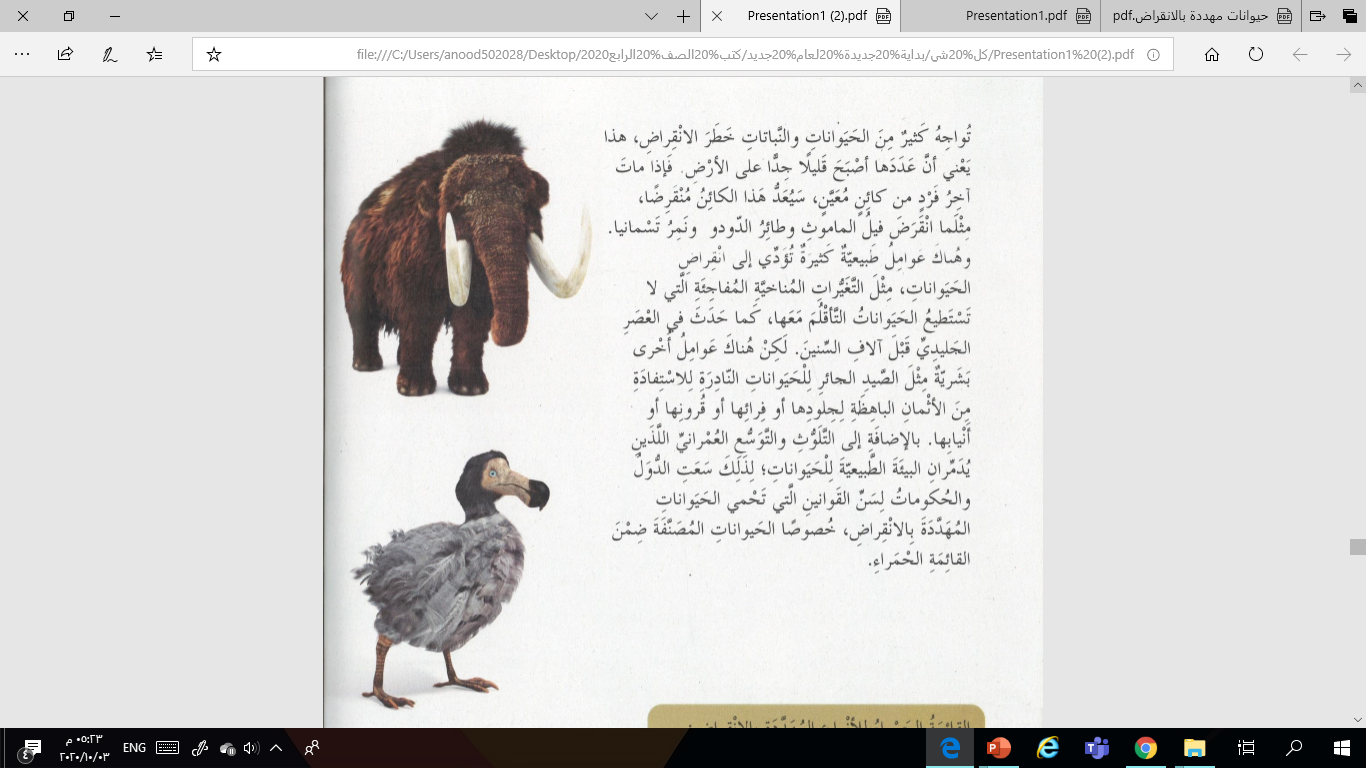 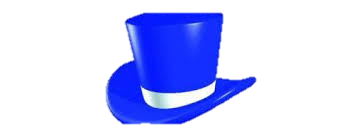 1ـ متى يعد الكائن منقرضًا ؟
ما العوامل التي تؤدي إلى انقراض الحيوانات ؟
كتاب الطالب
 صفحة 116
كتاب الطالب  صفحة 116
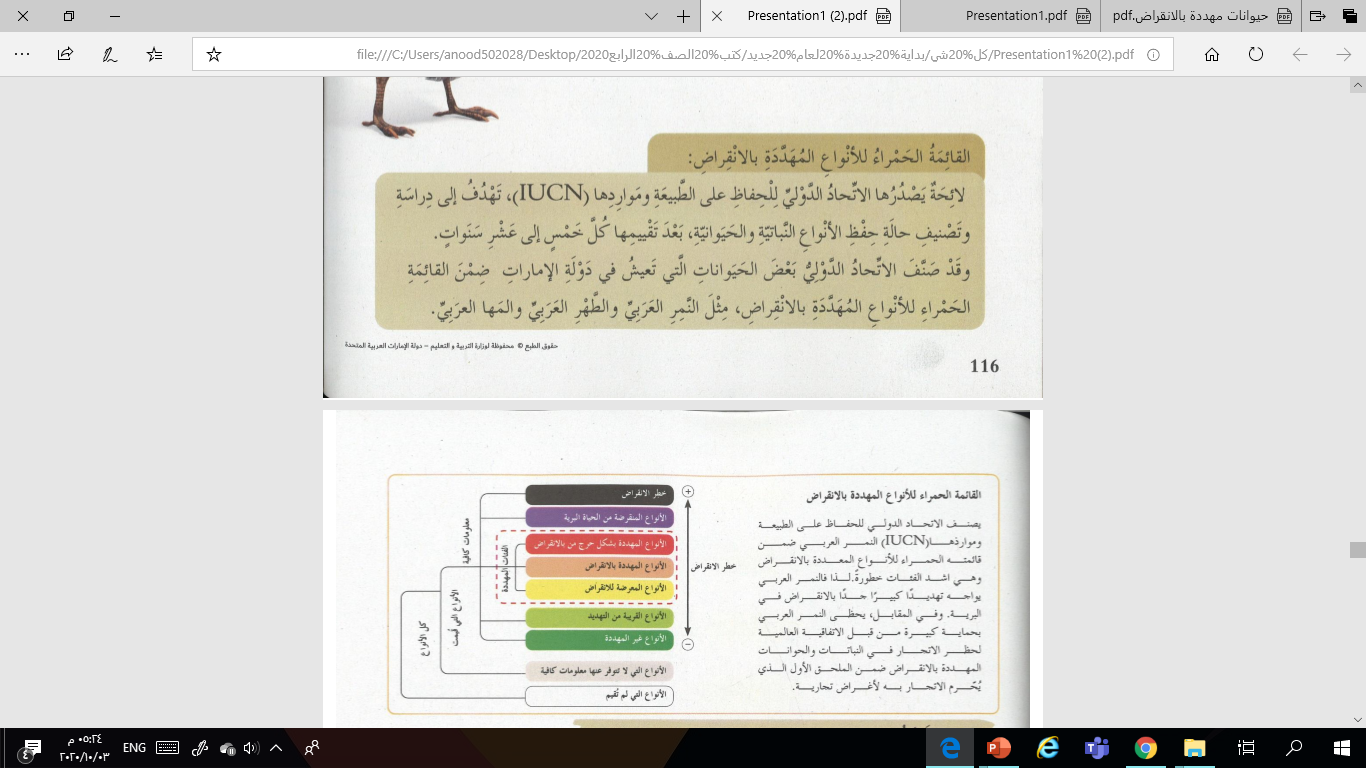 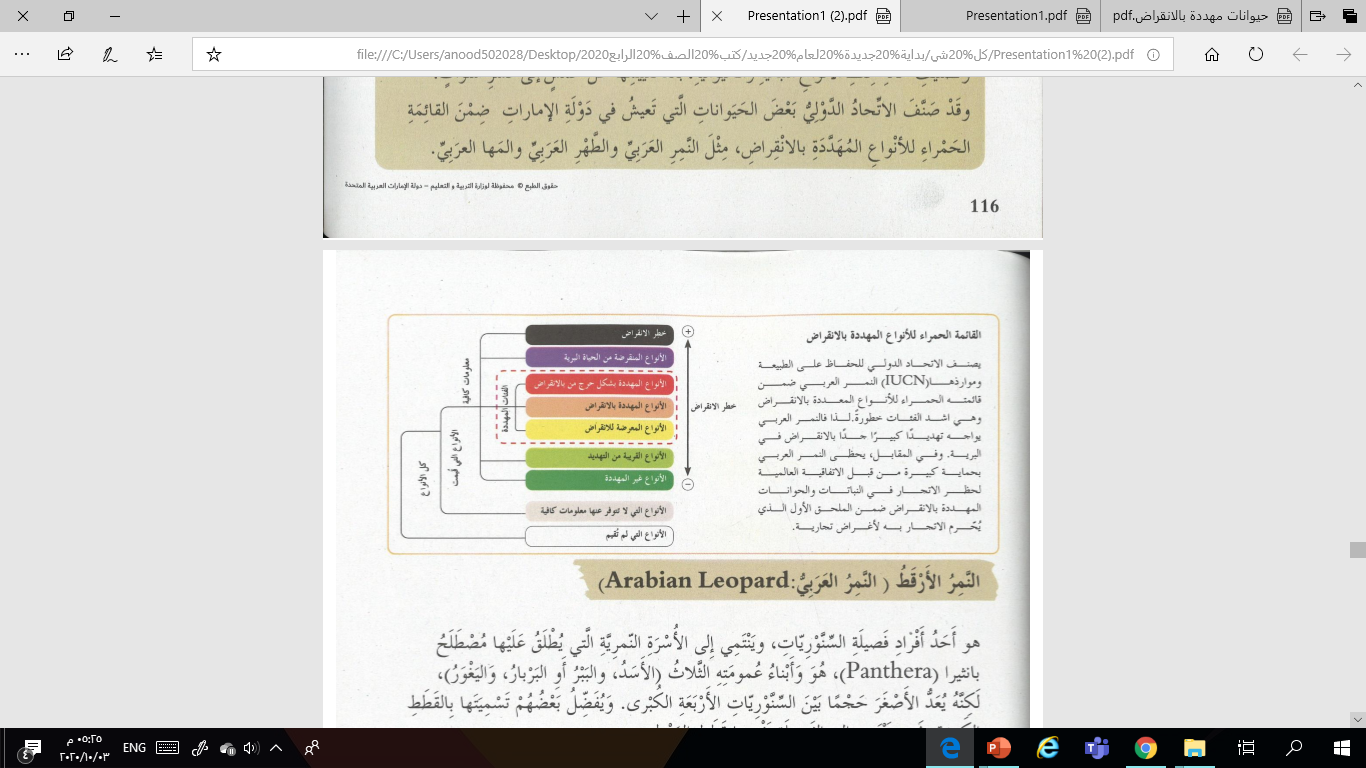 1ـ ما الحيوانات التي صنفت 
ضمن القائمة الحمراء ؟
جولة افتراضية إلى مدينة الشارقة نتعرف من خلالها على بعض الحيوانات المهددة بالانقراض
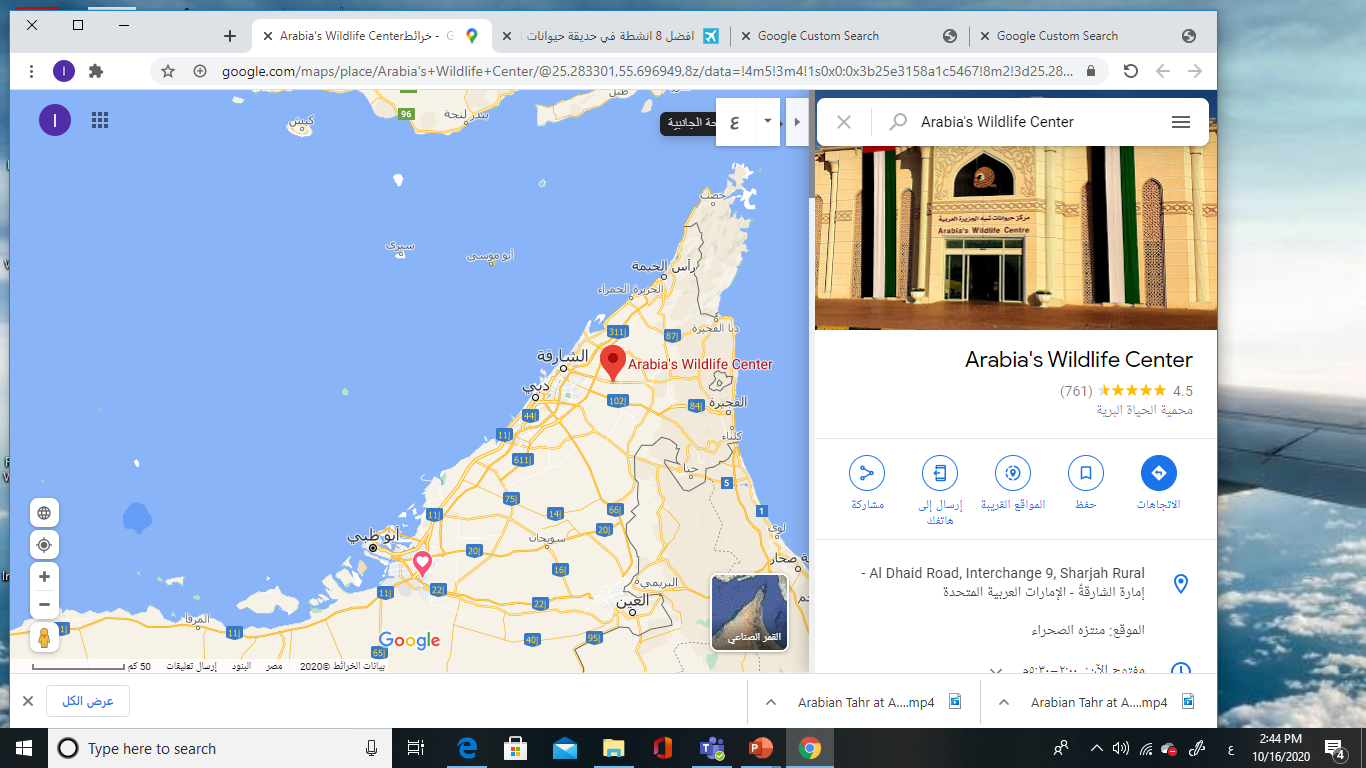 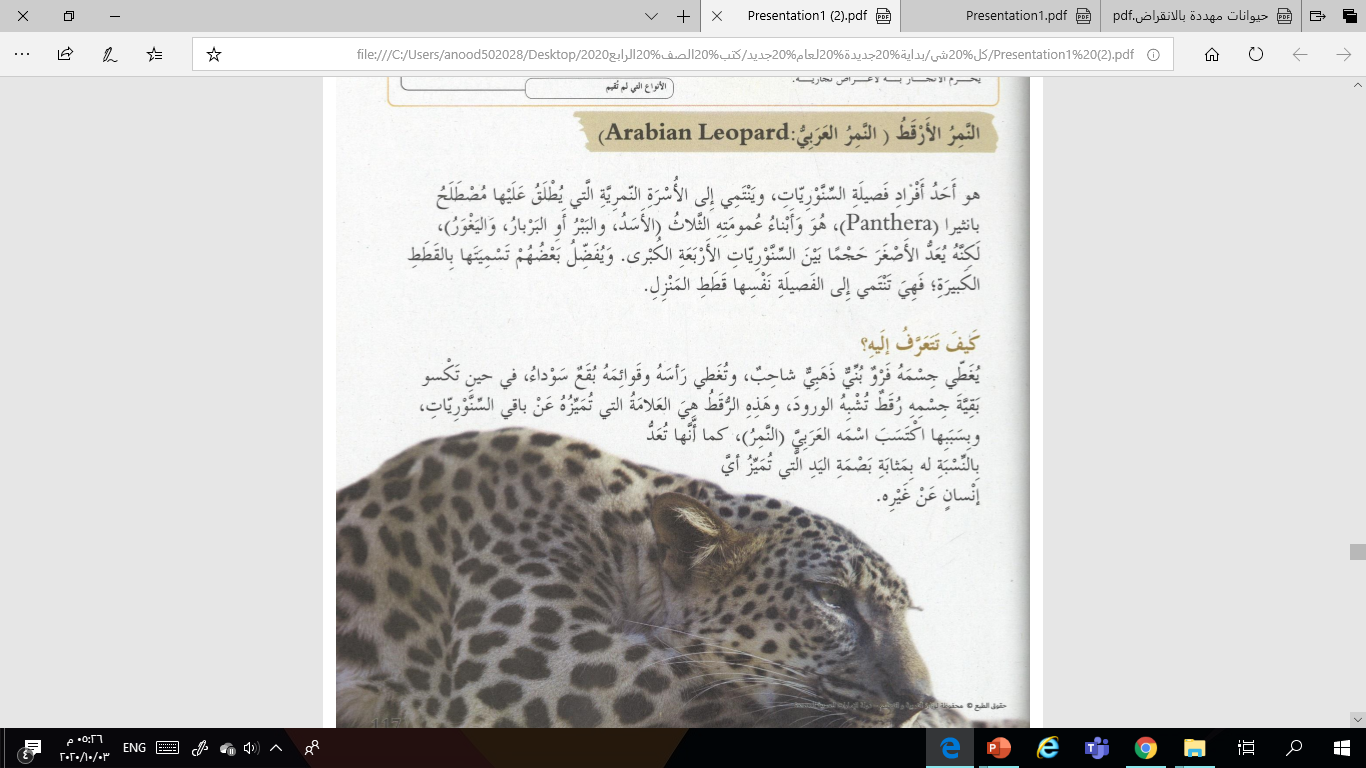 كتاب الطالب  صفحة 117
1ـ إلى أي فصيلةٍ ينتمي النمر الأرقط؟

2ـ صِف النمر الأرقط 

3ـ ما الذي يميز النمر الأرقط عن بقية النمور ؟
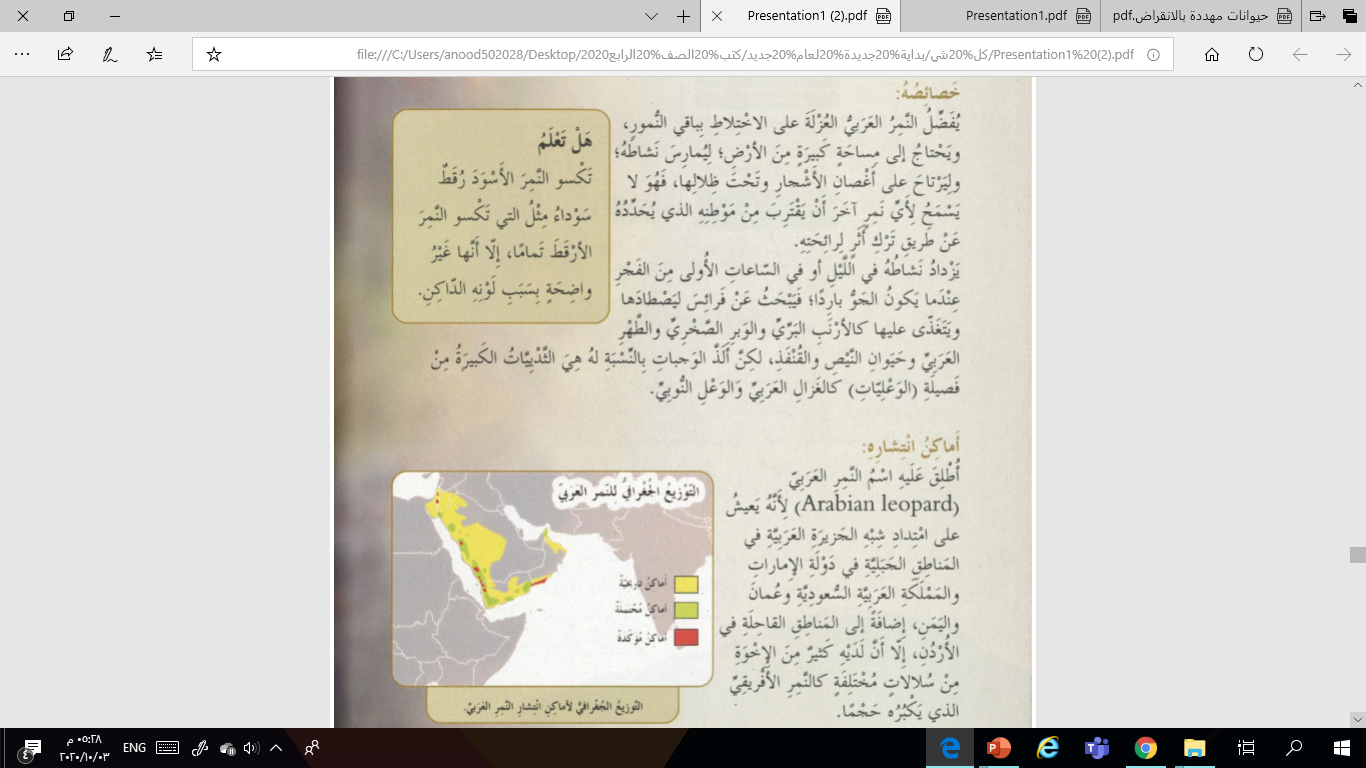 كتاب الطالب  صفحة 118
1ـ بما تعلل تسمية النمر العربي بهذا الاسم؟

2ـ هل النمر العربي يفضل العزلة أم العيش مع الجماعة ؟
ما الدليل على ذلك ؟
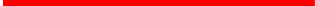 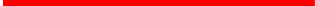 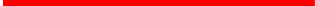 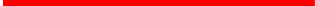 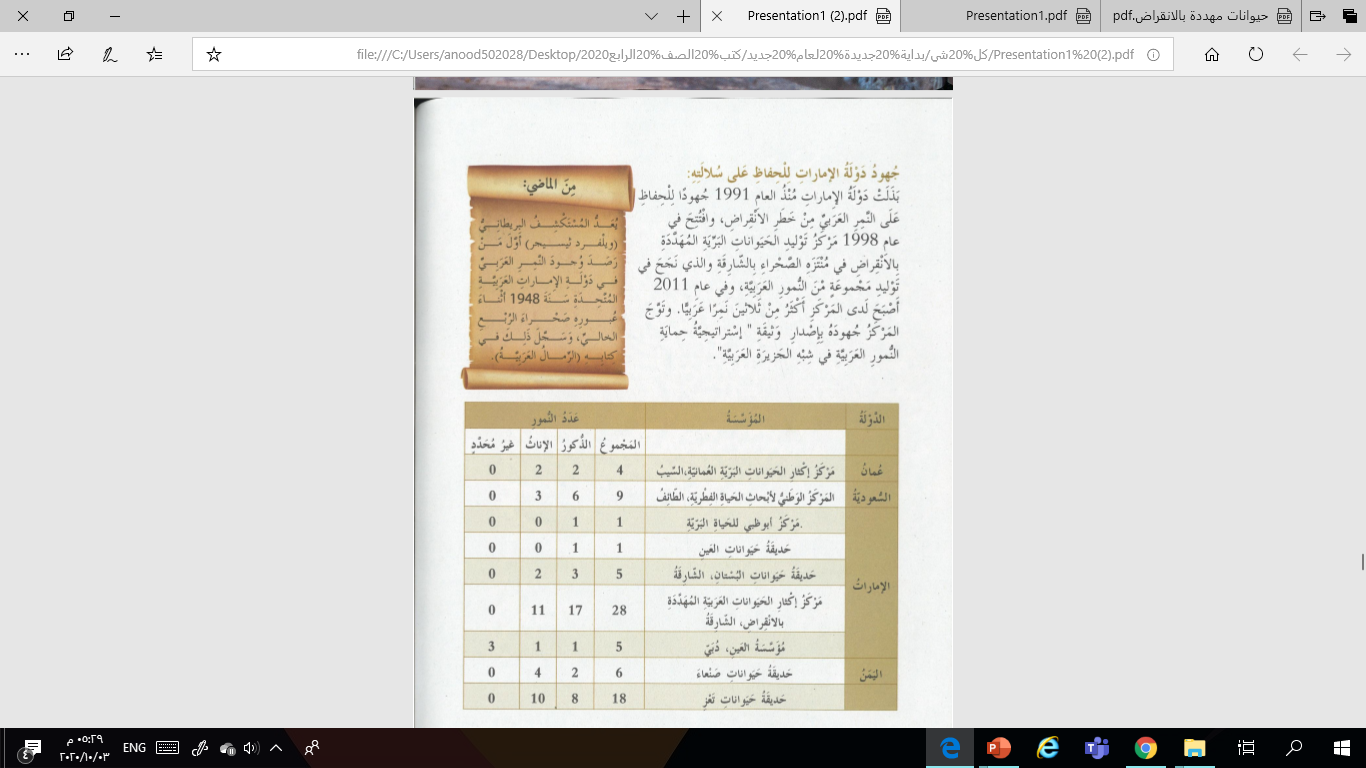 كتاب الطالب  صفحة 120
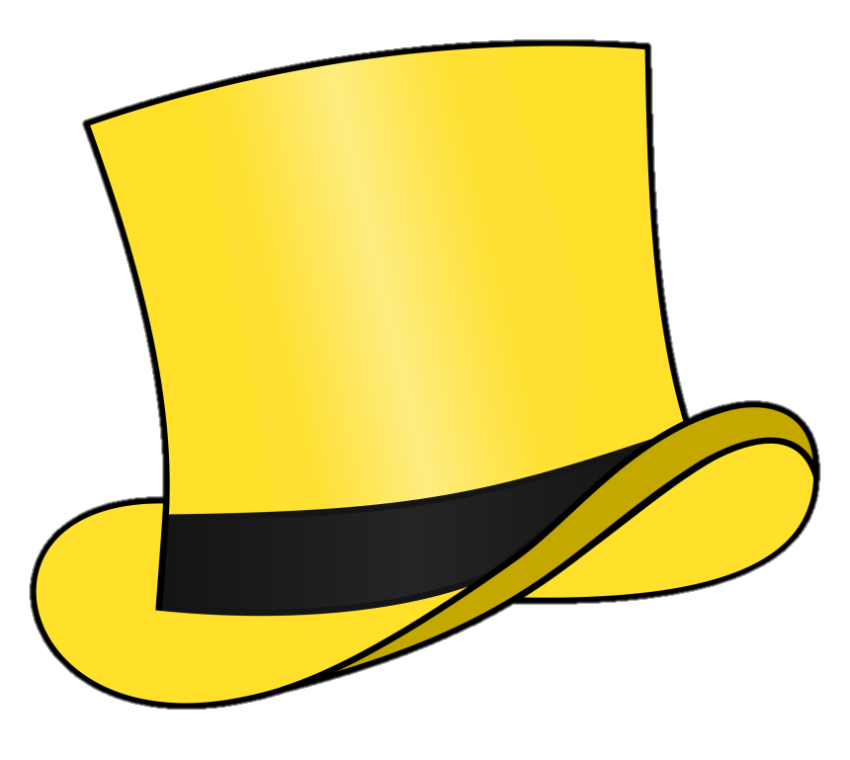 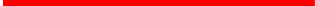 1ـ بما تعلل تزايد أعداد النمر العربي بمنتزه الصحراء بالشارقة ؟
جولة افتراضية ثانية إلى مدينة الشارقة نتعرف من خلالها على بعض الحيوانات المهددة بالانقراض
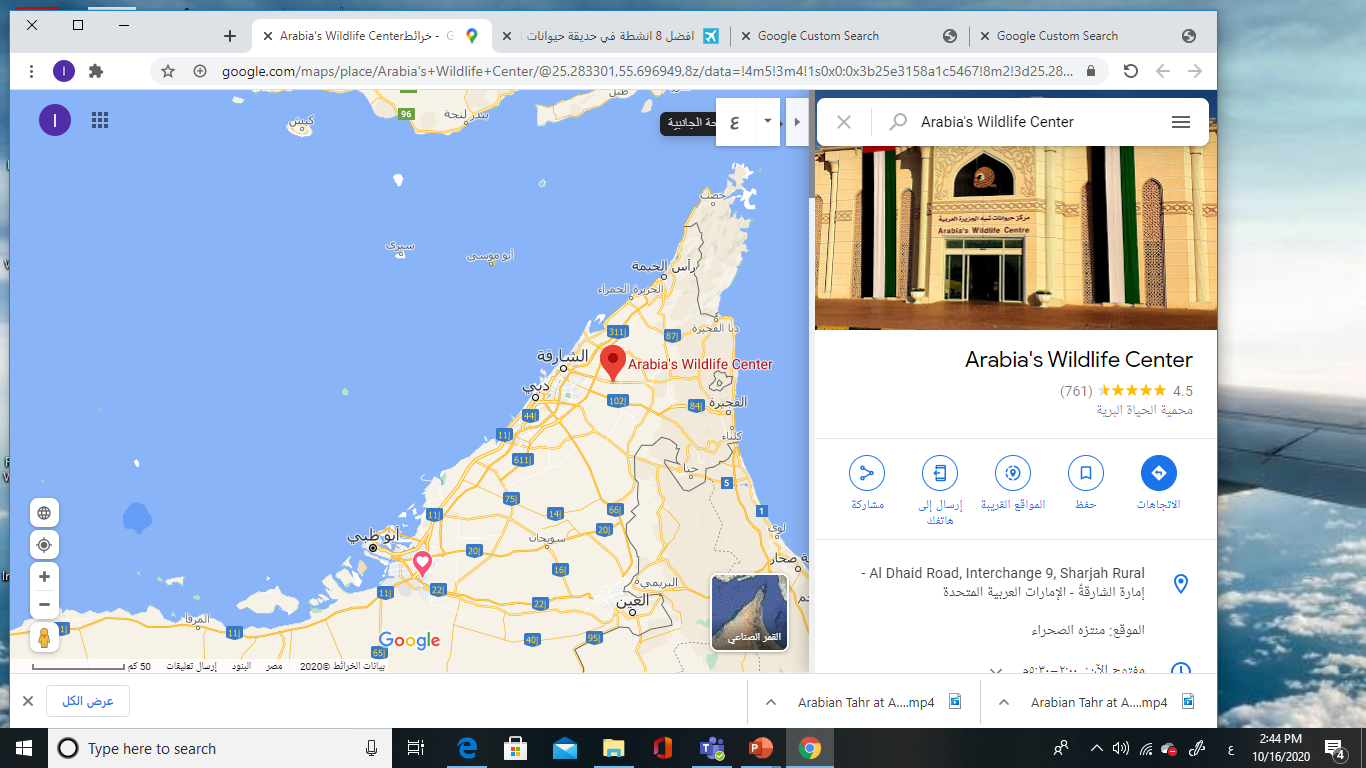 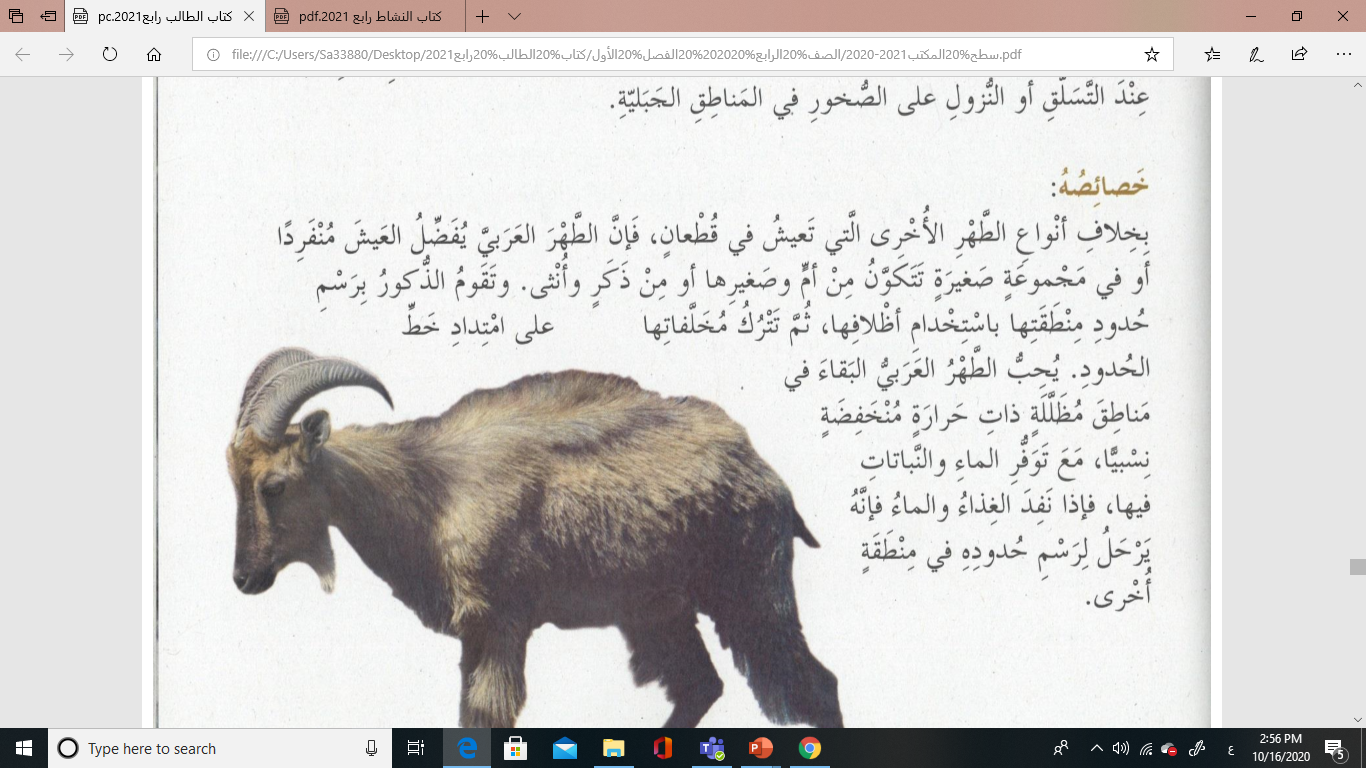 كتاب الطالب  صفحة 121
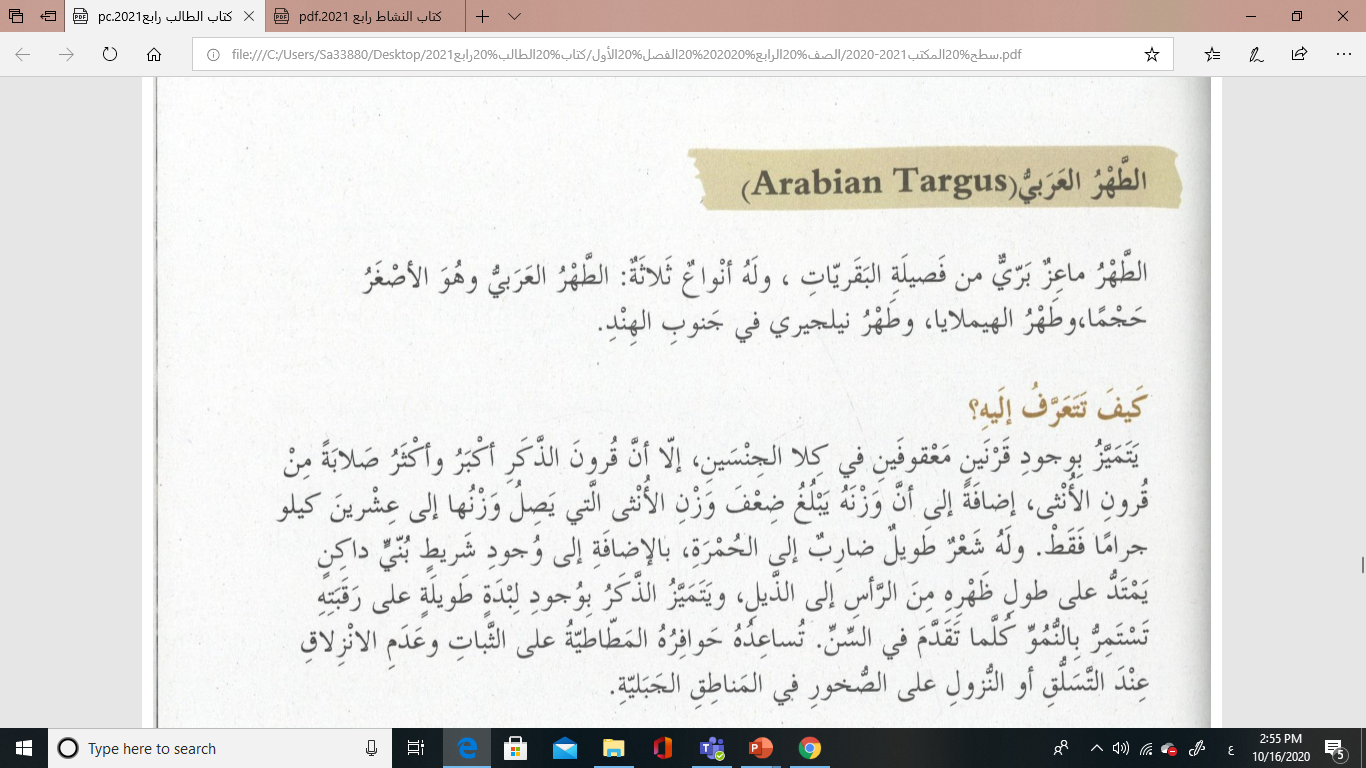 ما الذي يساعد الطهر العربي على الثبات وعدم الانزلاق ؟
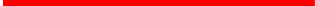 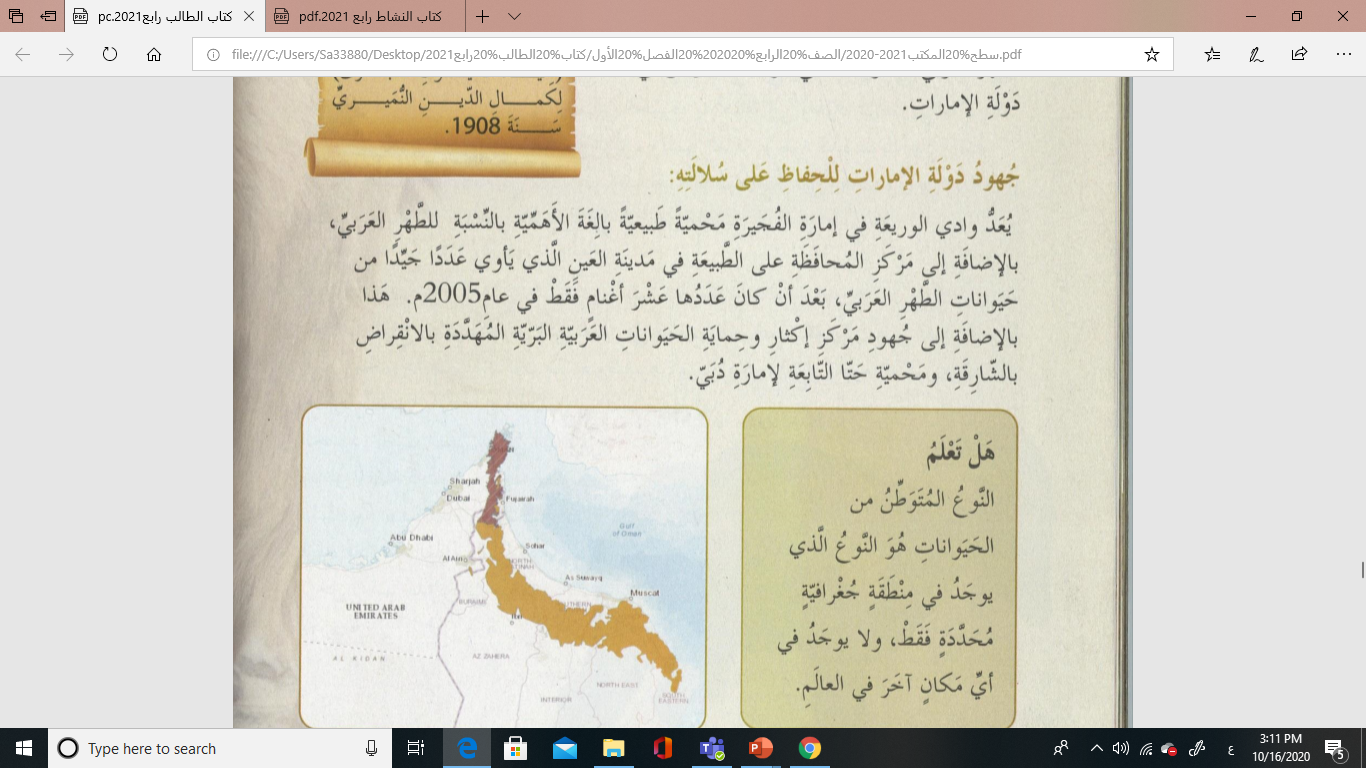 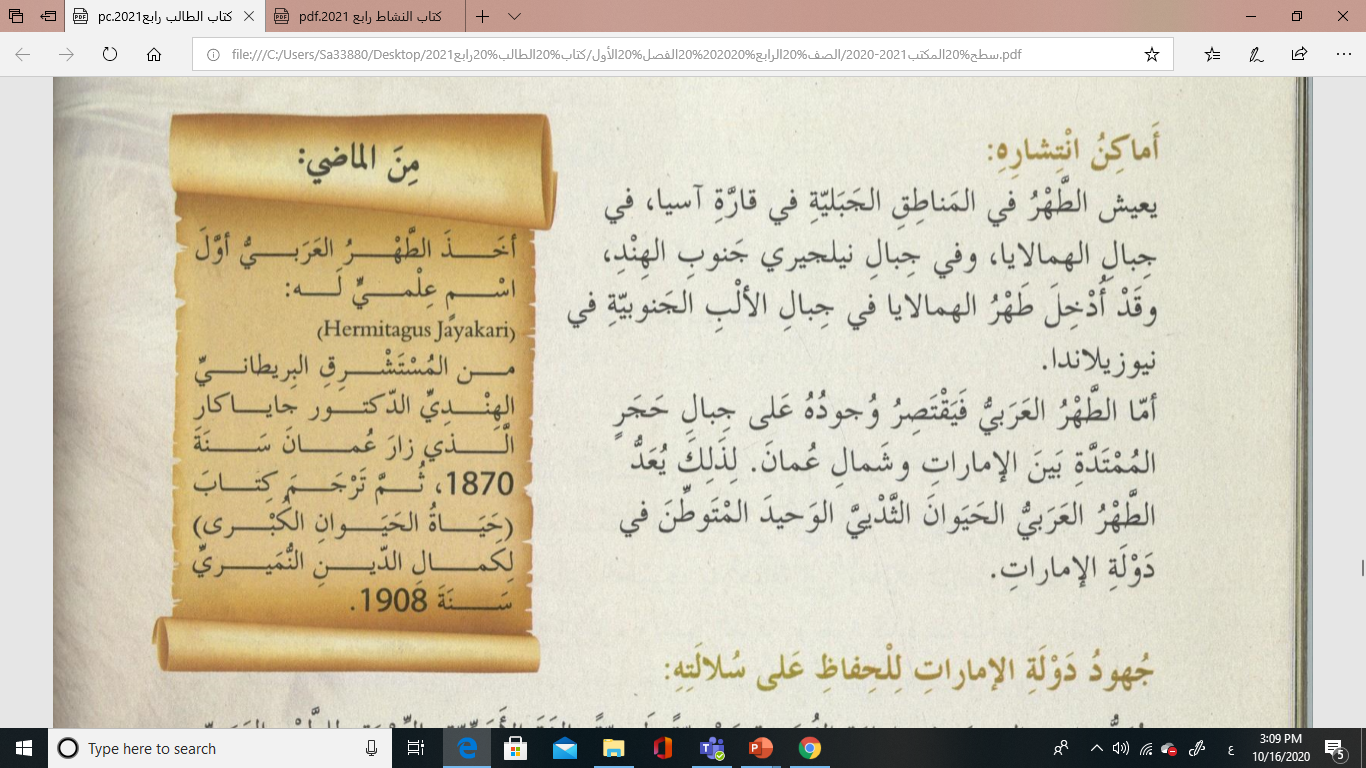 كتاب الطالب  صفحة 122
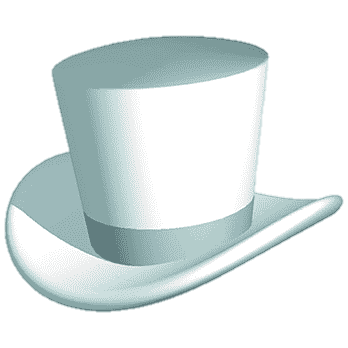 ماذا يعني حيوان متوطن ؟
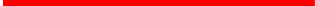 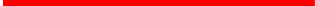 لماذا يعد الطهر العربي الحيوان الثديي الوحيد المتوطن في الإمارات ؟
ما نوع النص؟
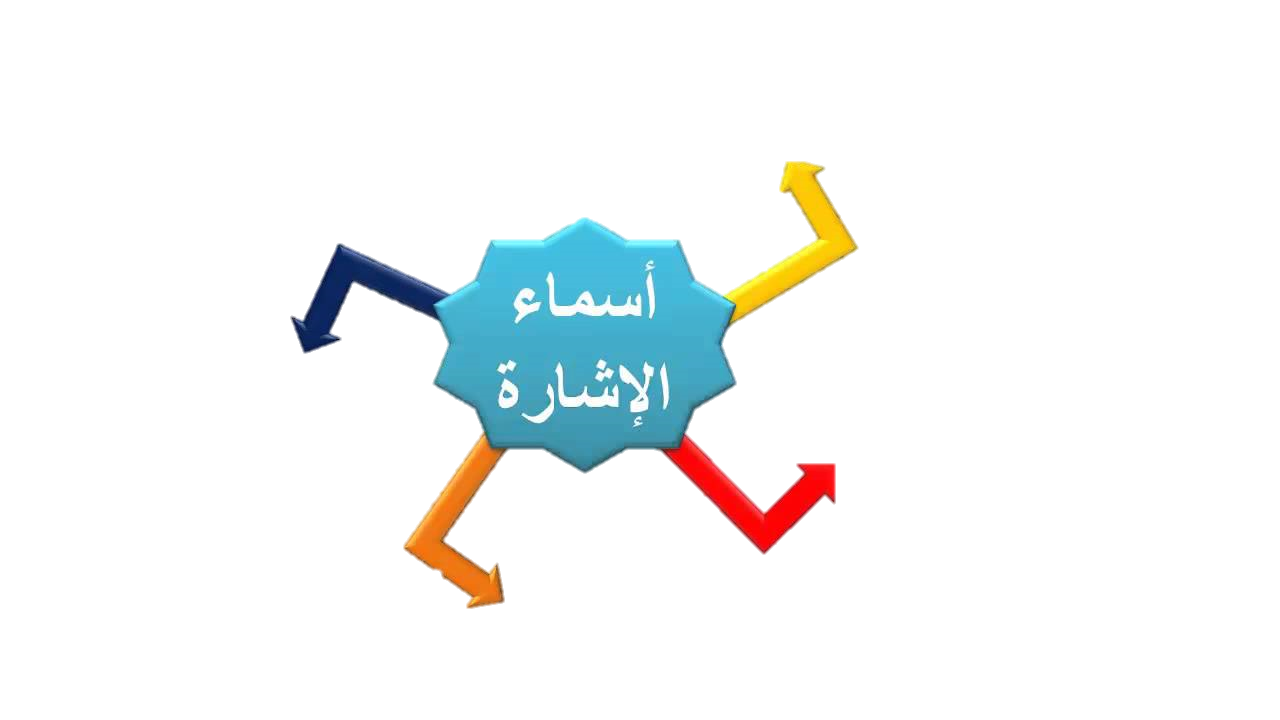 الحيوانات المهددة بالانقراض
عدد بعض الحيوانات
 المهددة بالانقراض.
4. صف شعورك اتجاه 
ما تقدمه الدولة 
 لحماية الحيوانات
2. ماذا فعلت الدولة لحماية الحيوانات من الانقراض؟
جولة افتراضية إلى مدينة العين نتعرف من خلالها على بعض الحيوانات المهددة بالانقراض
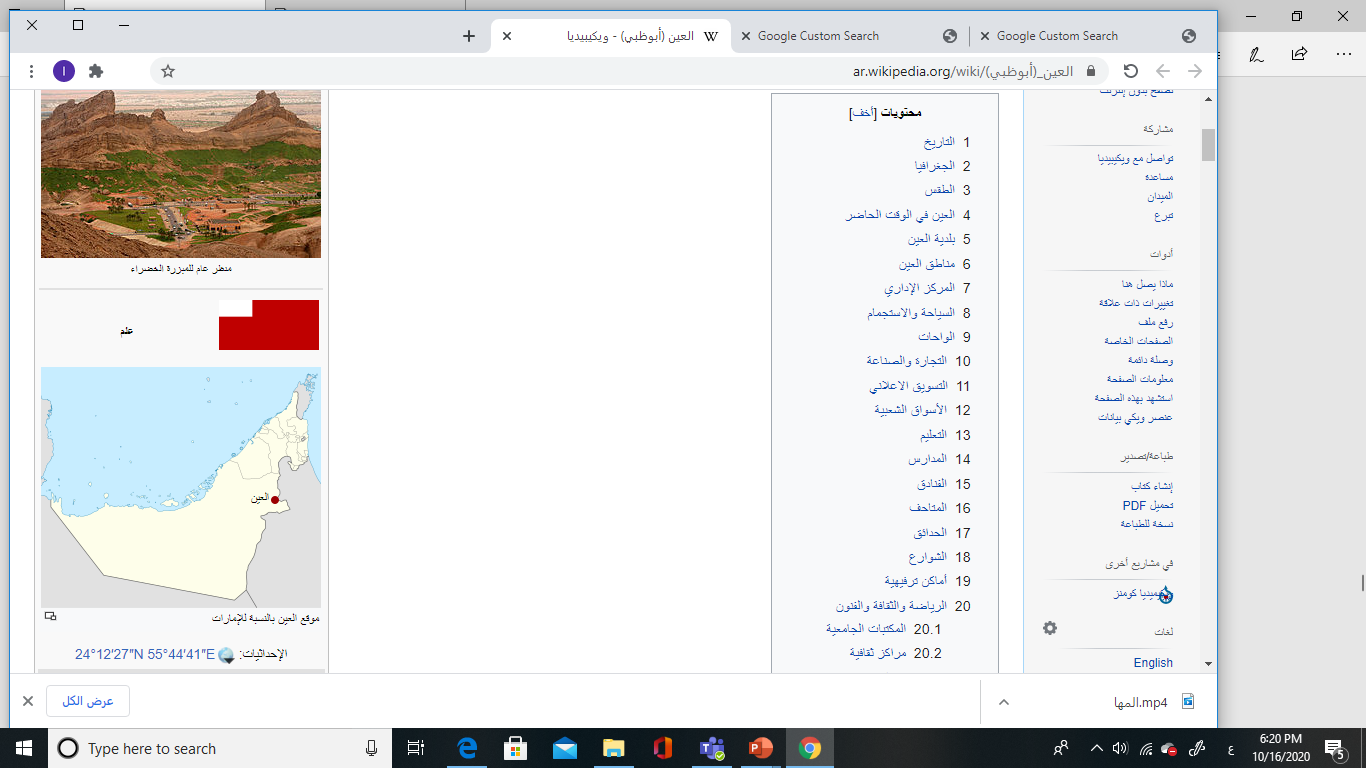 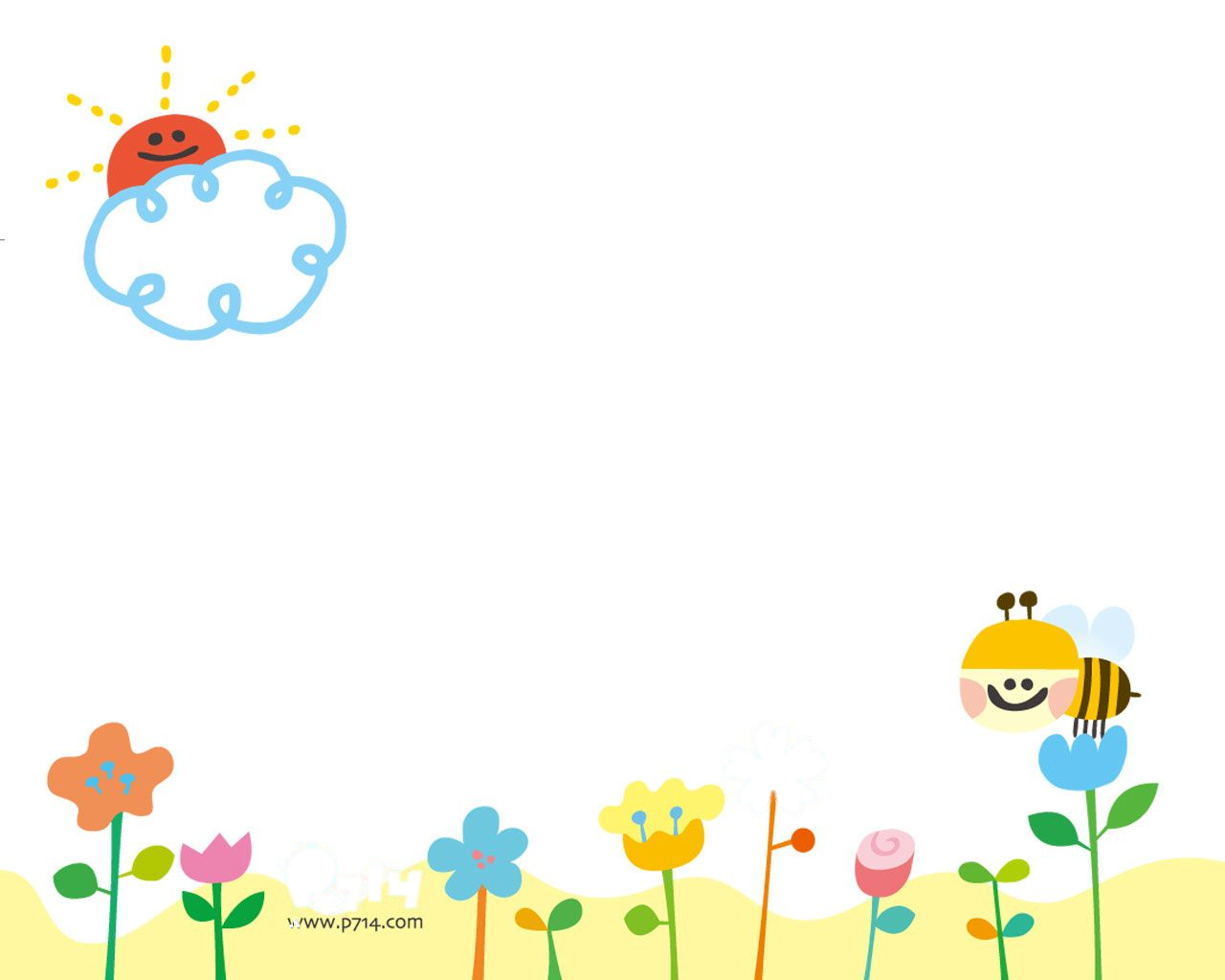 https://wordwall.net/ar/resource/21516548
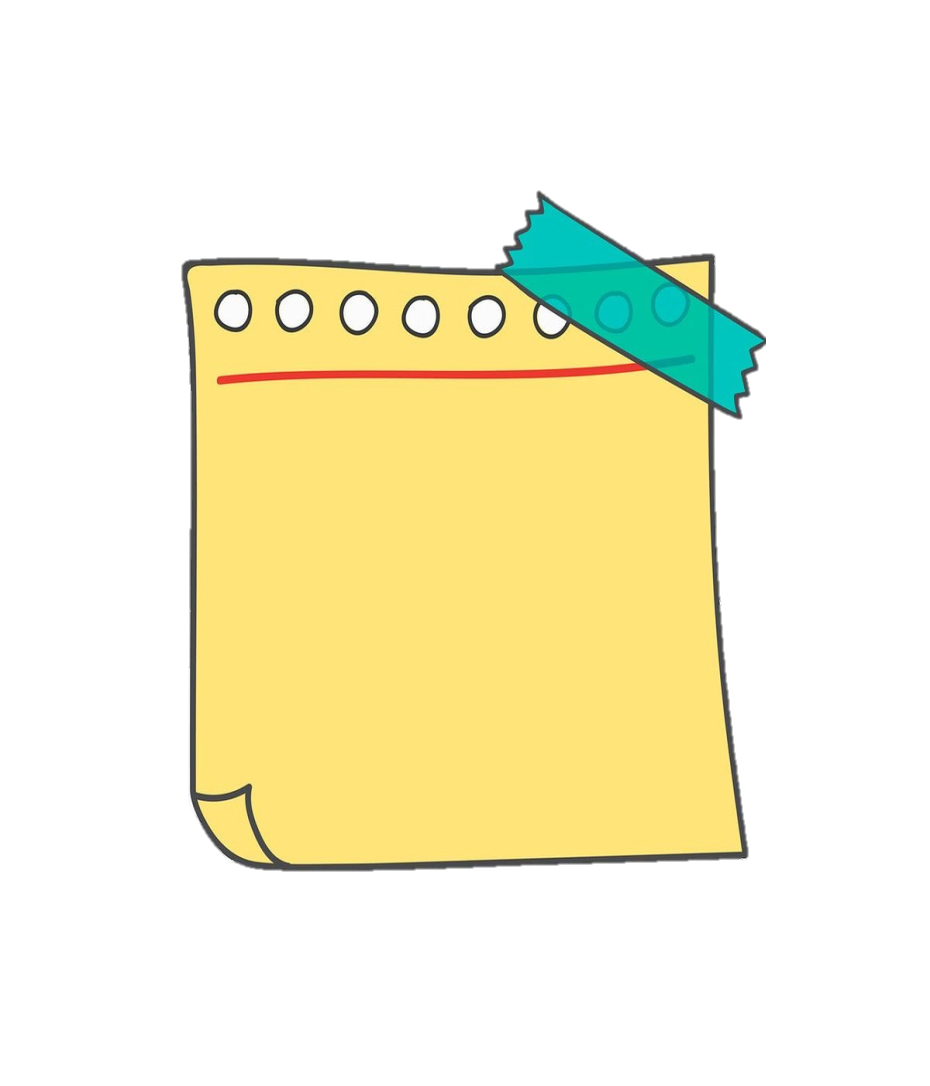 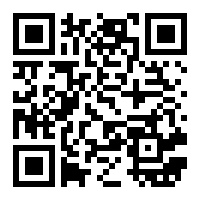 بطاقة خروج
من الحصة
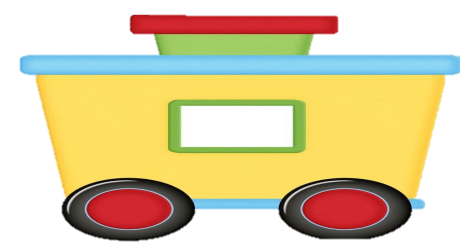